INFORME DE RENDICION DE CUENTAS A  LA COMUNIDAD VIGENCIA 2015
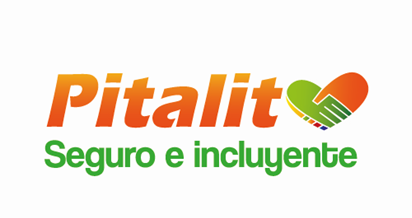 RENDICION DE CUENTAS 2015
SOBRE LA ESE:
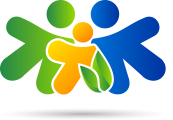 CREADA 19 DE MARZO DE 1999 (DECRETO 017)
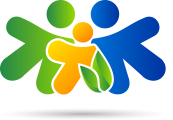 JUNTA DIRECTIVA: MIGUEL ANTONIO RICO RINCON (PRESIDENTE)
		    MARIA AYDE MARTINEZ HYNES (SECRE. SALUD)
		    HUMBERTO PEPICANO  (REPRESENTANTE DE LOS USUARIOS)
		    TERESA CABRERA    (TRABAJADORES ADMINISTRATIVOS)
		    KASTALIA BURBANO (TRABAJADORES MISIONALES)
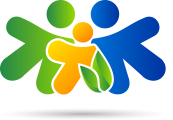 GERENTE: SERGIO MAURICIO ZUÑIGA RAMIREZ
RENDICION DE CUENTAS 2015
SOBRE LA ESE:
ASOCIACION DE USUARIOS:    ANTONIA DEL CARMEN GAONA TROCHES
			   	 
				 PABLO EMILIO CAMERO

			    	 TERESA VALENCIA

			   	 EDMUNDO SANCHEZ

			   	 DIOMEDES MENDEZ

			    	 MARIA DORIS HIDALGO

			   	 HUMBERTO PEPICANO
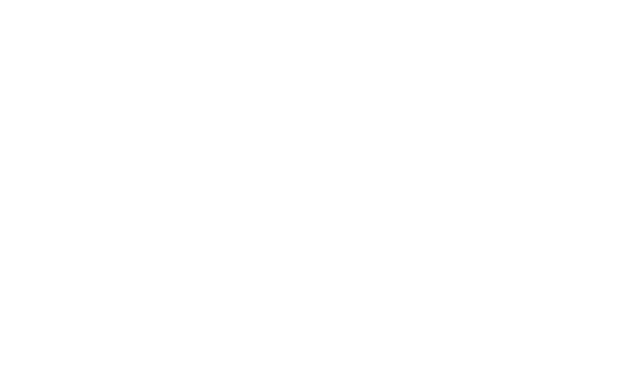 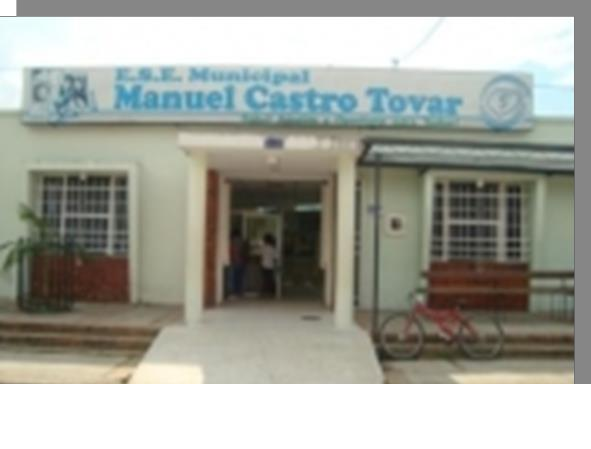 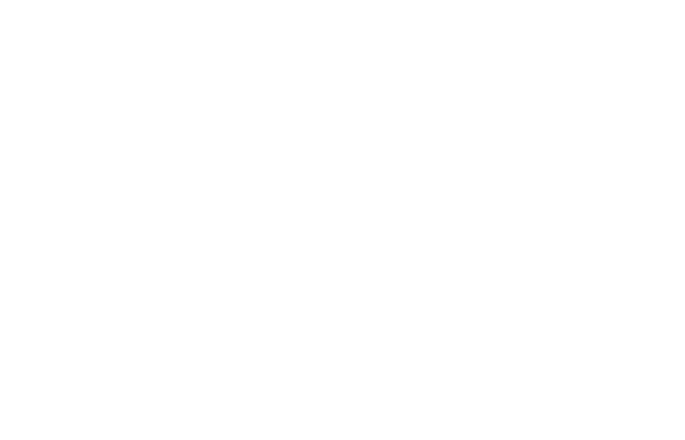 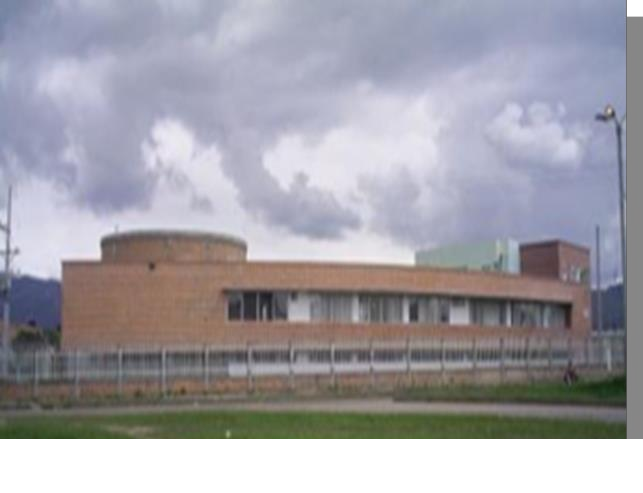 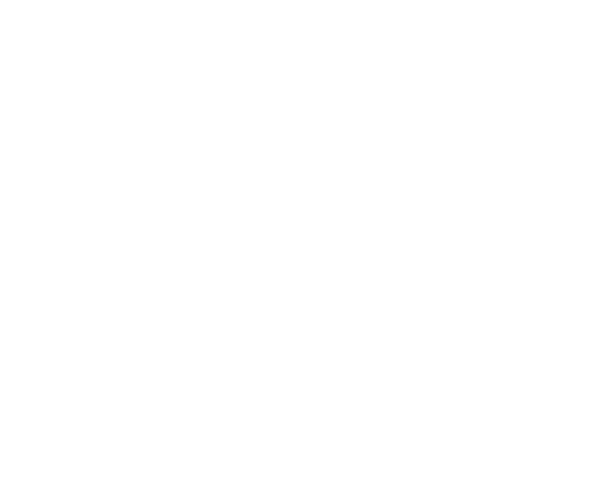 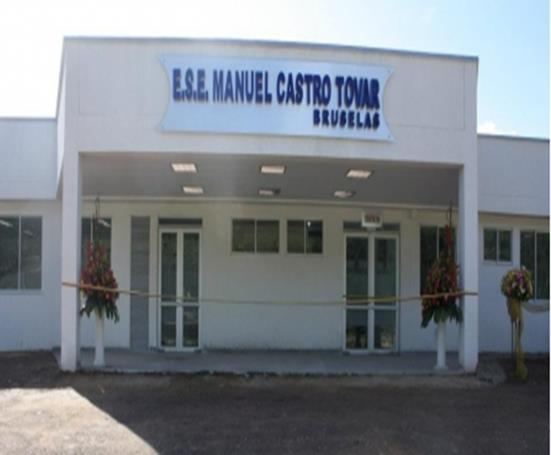 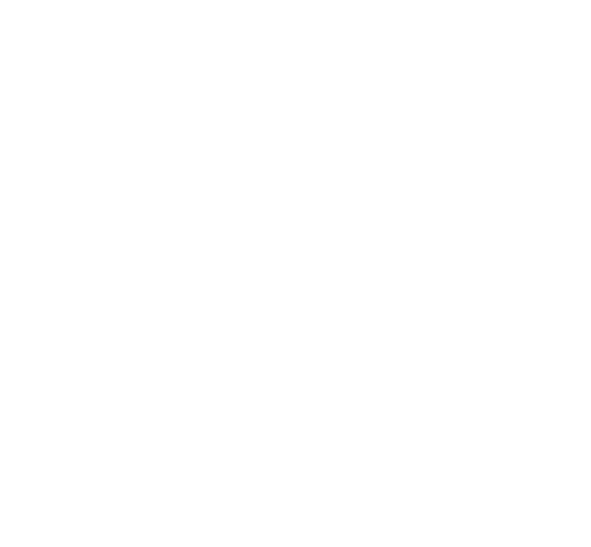 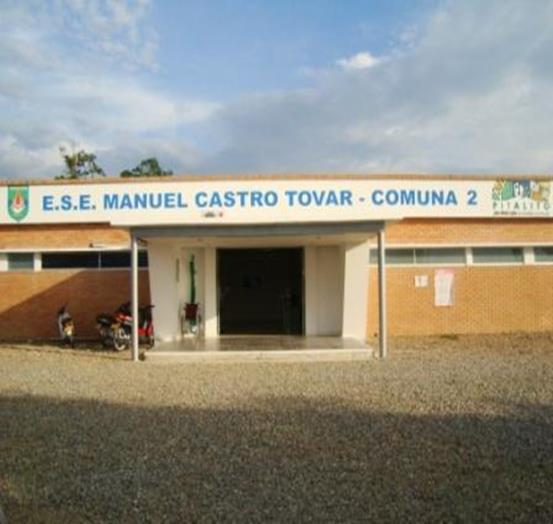 RENDICION DE CUENTAS 2015
SEDES:
RENDICION DE CUENTAS 2015
PUESTOS DE SALUD
CHARGUAYACO
CRIOLLO
LA LAGUNA
PALMARITO
GUACACALLO
CHILLURCO
RENDICION DE CUENTAS 2015
PARQUE AUTOMOTOR
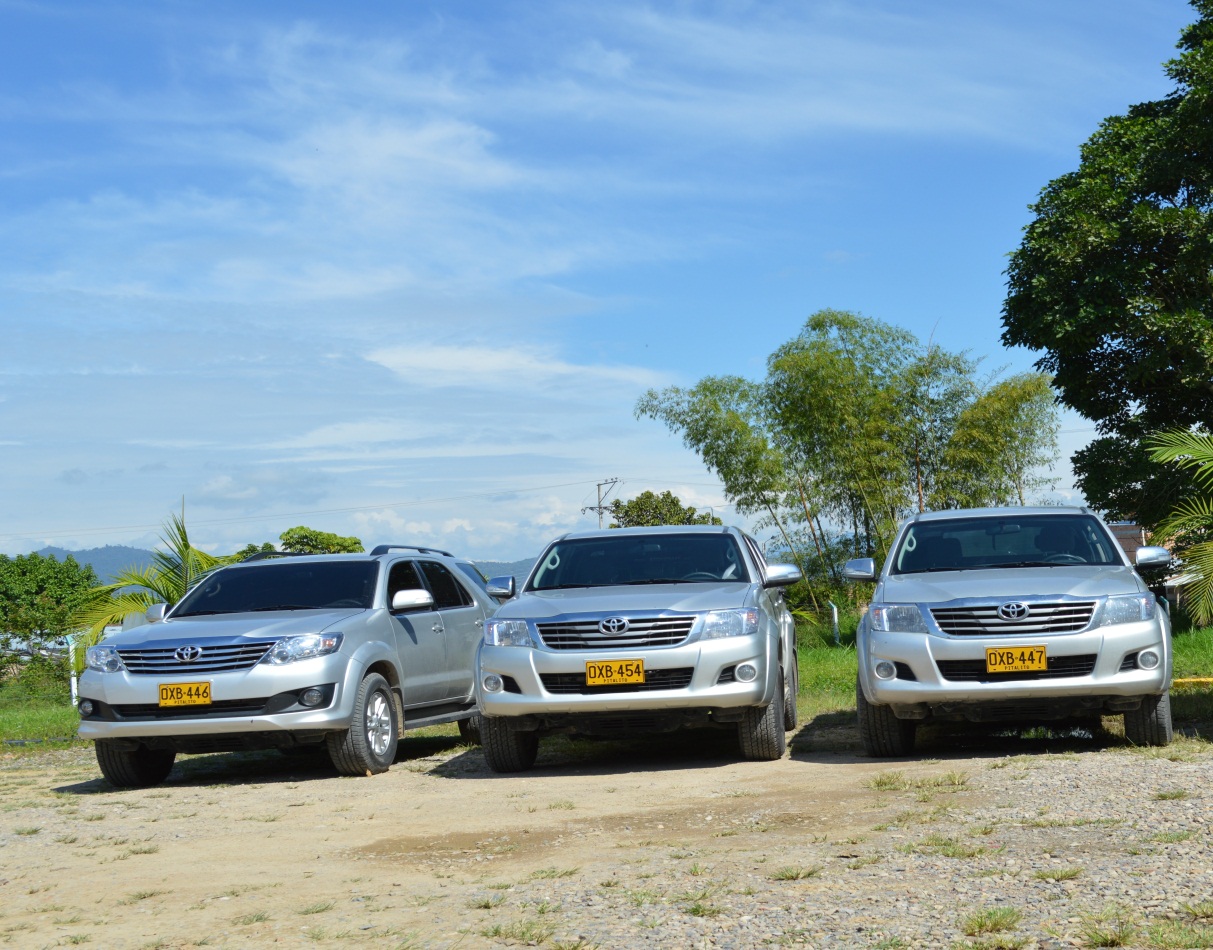 RENDICION DE CUENTAS 2015
PARQUE AUTOMOTOR
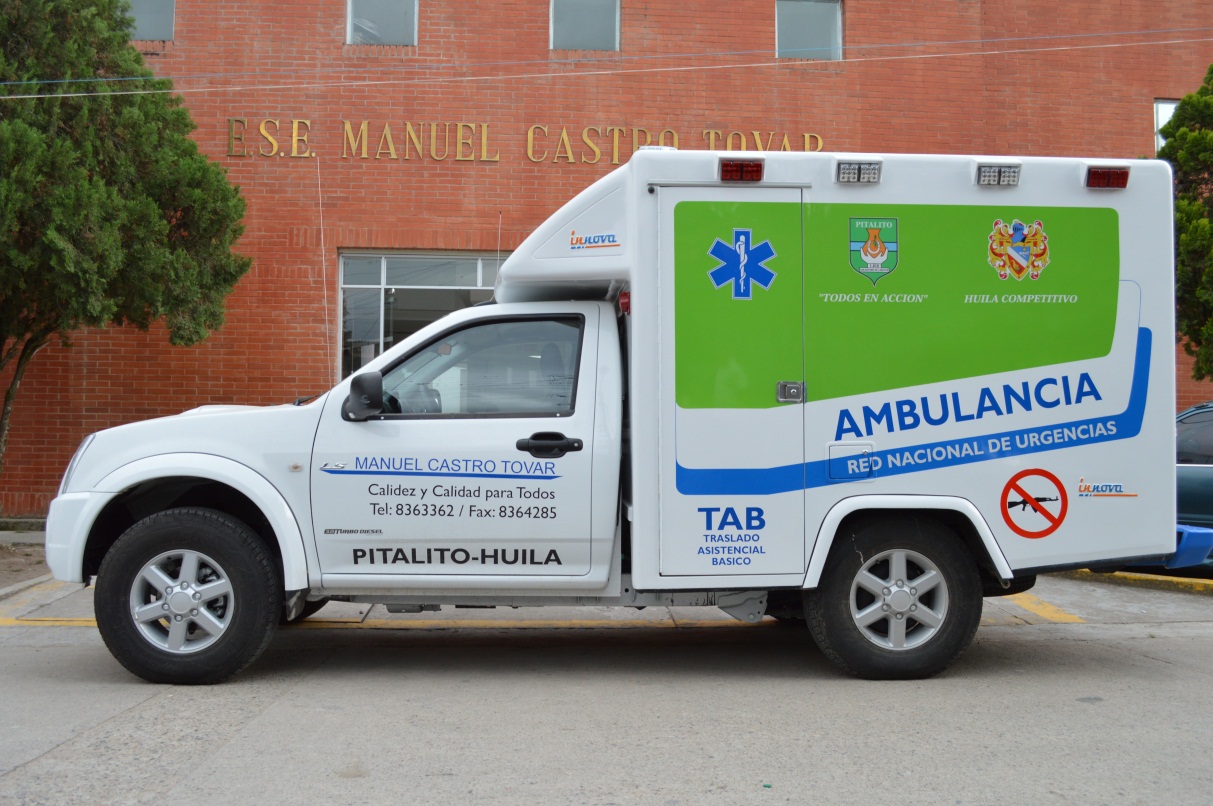 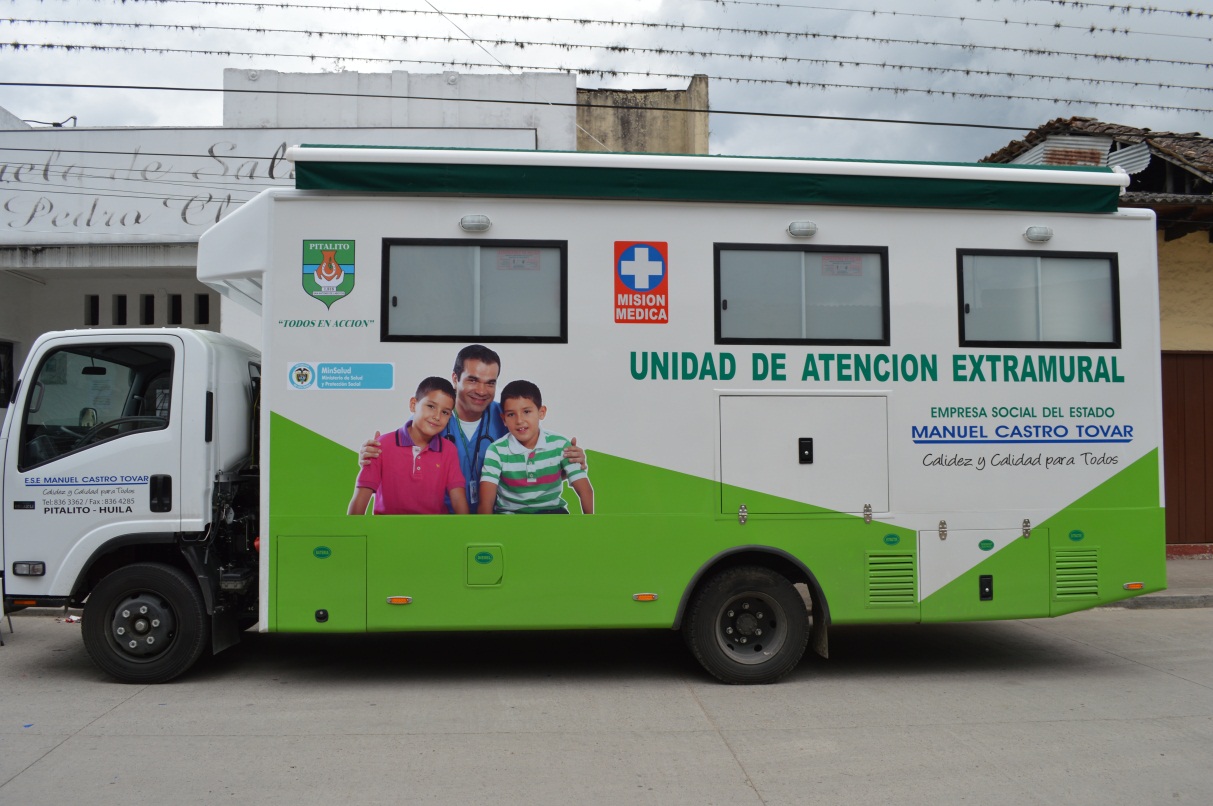 RENDICION DE CUENTAS 2015
QUE HACEMOS
MEDICINA GENERAL

CONSULTA ASISTENCIAL
CONSULTA PRIORITORIA (BRUSELAS)
ODONTOLOGIA	

CONSULTA ASISTENCIAL
URGENCIAS ODONTOLOGICAS
EXAMEN CLINICO
RADIOGRAFIAS INTRAORALES (PERIAPICALES Y OCLUSALES)
PSICOLOGIA
ASESORIA PRE Y POST PRUEBA VIH A LA GESTANTE
LABORATORIO CLINICO
PROTECCION ESPECIFICA
VIGILANCIA EPIDEMIOLOGICA
PLAN DE INTERVENCIONES COLECTIVAS
DETECCION TEMPRANA
ELECTRODIAGNOSTICO
ELECTROCARDIOGRAMA
FARMACIA
AMBULANCIA
RENDICION DE CUENTAS 2015
QUE NO HACEMOS
URGENCIAS
CONSULTA  ESPECIALIZADA
CERTIFICACION DE DISCAPACIDAD
TRANSCRIPCION DE FORMULAS O PROCEDIMIENTOS
ENTREGA DE MEDICAMENTOS DE ESPECIALISTAS
 RAYOS X
RENDICION DE CUENTAS 2015
INFRAESTRUCTURA
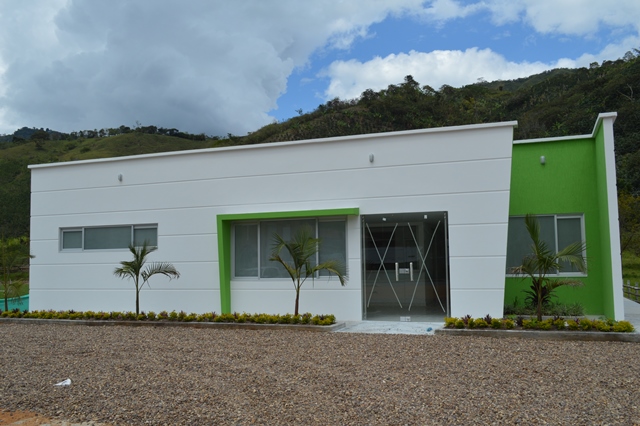 RENDICION DE CUENTAS 2015
INFRAESTRUCTURA
RENDICION DE CUENTAS 2015
INFRAESTRUCTURA
RENDICION DE CUENTAS 2015
GESTION ADMINISTRATIVA
INTERCONECTIVIDAD
PUESTO DE SALUD DEL CORREGIMIENTO DE LA LAGUNA
PUESTO DE SALUD DEL CORREGIMIENTO DE PALMARITO
NTC ISO 9001 / 2008
REVALIDADCION DE LA CERTIFICACION EN TODOS LOS PROCESOS
NORMAS NIIF
Se inicia proceso de implementación de normas NIIF en la ESE MCT
IMAGEN CORPORATIVA
Renovación de la imagen corporativa de la ESE MCT
RENDICION DE CUENTAS 2015
GESTION ADMINISTRATIVA
VISITA CONTRALORIA
CONTROL DE GESTION  VIGENCIA 2014 = FAVORABLE (92,3)
CONTROL FINANCIERO VIGENCIA 2014=  FAVORABLE (100)
PLAN DE MEJORAMIENTO = CUMPLE (90)
PAGINA WEB
WWW.ESEMANUELCASTROTOVAR.COM
PLAN ANTICORRUPCION
SE IMPLEMENTA EL PLAN ANTICORRUPCION Y SE CARGA EN LA PAGINA  INSTITUCIONAL
RENDICION DE CUENTAS 2015
GESTION ADMINISTRATIVA
FACTURACION
TOTAL
446.242
RENDICION DE CUENTAS 2015
GESTION ADMINISTRATIVA
ASIGNACION DE CITAS
TOTAL
181.952
RENDICION DE CUENTAS 2015
GESTION MISIONAL
RENDICION DE CUENTAS 2015
GESTION MISIONAL
RENDICION DE CUENTAS 2015
GESTION MISIONAL
RENDICION DE CUENTAS 2015
GESTION MISIONAL
RENDICION DE CUENTAS 2015
GESTION MISIONAL
RENDICION DE CUENTAS 2015
GESTION MISIONAL
PLAN DE INTERVENCIONES COLECTIVAS PIC 2015
Contrato Interadministrativo 048 de 2015.
Prioridades:
Salud Infantil.
Salud Oral.
Salud Sexual y Reproductiva.
Salud Mental.
Enfermedades Crónicas No Transmisibles.
Enfermdades Transmisibles la TBC Y Hansen.
Nutrición.
Vivienda Saludable.
RENDICION DE CUENTAS 2015
GESTION MISIONAL
PLAN DE INTERVENCIONES COLECTIVAS PIC 2015
Salud Infantil: 39.284 
Salud Oral: 7.706
Salud Sexual y Rep: 94.996
Salud Mental: 14.780
Crónicos: 41.816
TBC y HANSEN: 15.869
Nutrición: 43.817
Vivienda Saludable: 6.495
Total: 264.763
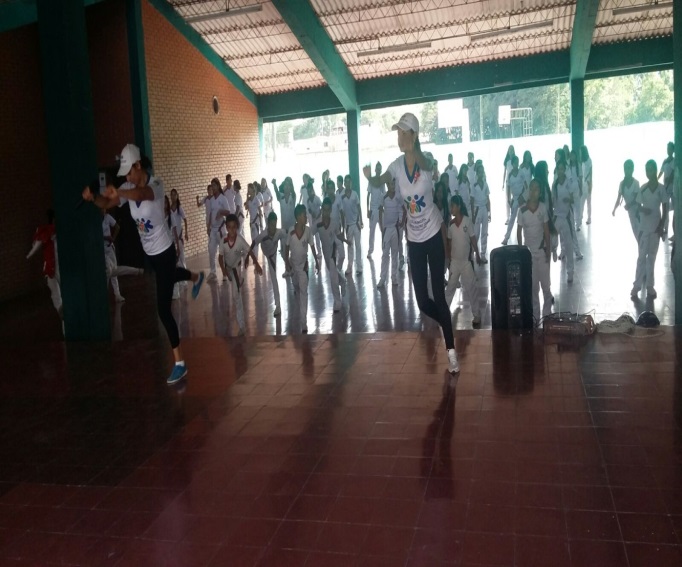 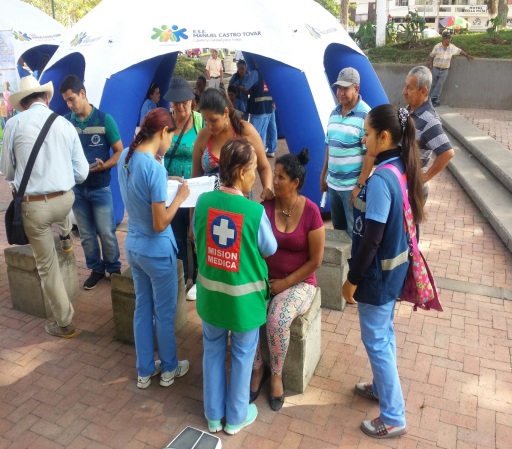 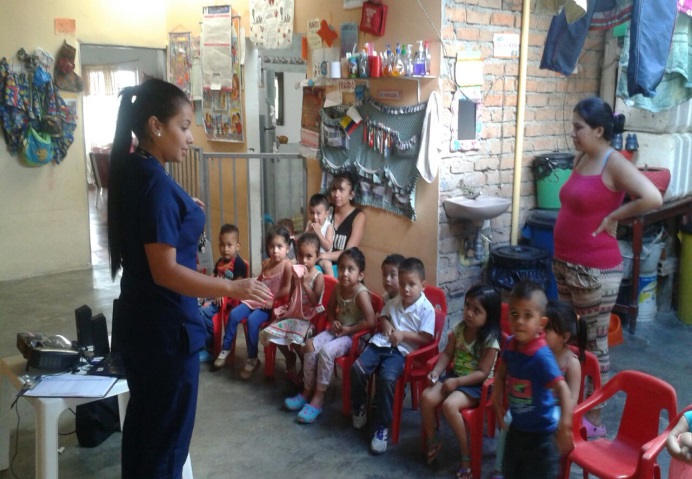 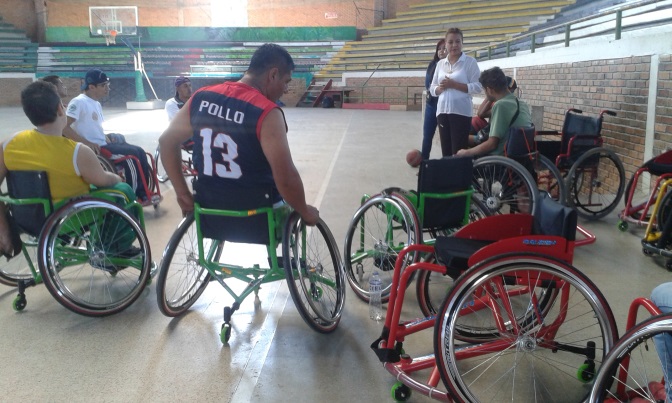 BALANCE GENERALA 31 DIC 2015
ESTADO DE ACTIVIDAD FINANCIERA ECONOMICA SOCIAL Y AMBIENTAL DEL 1 DE ENERO AL 31 DE DICIEMBRE 2015
ACTIVO A 31 DIC 2015
PATRIMONIO A 31 DIC 2015
RENDICION DE CUENTAS 2015
LO QUE VIENE
TERMINACION PUESTO DE SALUD GUACACALLO

PROYECTO HOSPITAL DE PRIMER NIVEL

PROYECTO DE SEGUNDA FASE DE BRUSELAS

PROYECTO CONSTRUCCION NUEVO PUESTO DE SALUD DE PANORAMA
RENDICION DE CUENTAS 2015
LO QUE VIENE
ACTUALIZACION DE LA NTC ISO 9001 VERSION 2015

UNIDAD MOBIL EXCLUSIVA PARA VACUNACION

HUMANIZACION DEL SERVICIO AL CLIENTE INTERNO Y CLIENTE EXTERNO
GRACIAS